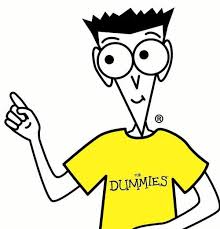 MVI’s for Dummies
Eric Buckner-CEO Everon Green Energy Solutions
EricB@everongreen.com
www.everongreen.com
214-650-2327
February 3, 2018
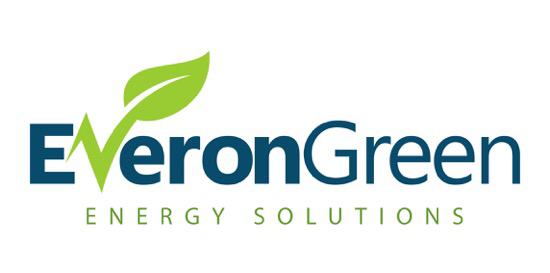 How to have a Successful MVI
Developing a relationship with the business owner, developer, general contractor, electrician and energy consultant before project launch is key to a successful MVI.  And because MVI’s can take up to two weeks or longer, depending on the construction phase and project requirements, setting the right expectations will help orchestrate a healthy long-term relationship; one that could turn into a very prosperous portfolio.  Ask Key Questions!

What is the project development?
Retail, medical, office building, multifamily, etc.
Is this for a temporary or permanent meter?
Has the permit been filed with the city?
Permits have an expiration date and may differ depending on the TDSP and type of project you are managing.
Electricians should be managing this piece however it’s not always the case.
An expired permit will not only cause a delay in getting the meter installed but will cost the developer additional fees to be reissued. 
Just recently in ONCOR, an electrician for a large residential development let the permit expire costing the builder an additional $2,200 for a new permit and a delay in the business closing on their new space.
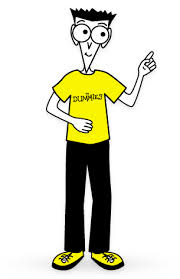 How to have a Successful MVI
Have you requested the ESIID from the respective TDSP?
The ESIID number identifies each meter, and electric service cannot be established without it. Only the respective TDSP can assign this number and register the ESIID with ERCOT. ERCOT, the independent system operator in Texas, monitors and regulates the transmission and delivery of power to ensure safe and dependable service. The TDSP also handles all of your utility construction needs such as installing electric service facilities, streetlights and meter sets. 
It takes 48 hours for an ESIID to become active in the system so it’s always best to request at the launch of project to avoid any delays in meter installs.
Some projects will require both a temporary and permanent ESIID but that’s not always the case depending on the location, project phase, type of build out, and underground versus above ground wiring.   
These are just a few of the many variables that can determine the ESIID need.
Have you spoken to the Energy Consultant assigned to the project?
Having a relationship with the energy consultant will help you become an expert and take charge of the project development!
Not only will they educate, train, and guide you through the process, they will provide you with the tools and information needed for successful MVI.   
Remember, delays cost money!!!
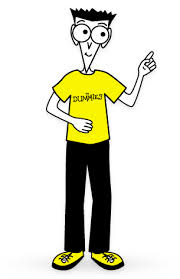 How to have a Successful MVI
What type of meter will you need?
MVI’s comes in all shapes, sizes and colors so the meter type and wiring can vary from one project to another.   EXTREMELY IMPORTANT THAT DUE DILIGENCE IS PERFORMED AT THE VERY BEGINNING AND THE LOAD PROFILE SHEET IS COMPLETED TO AVOID ANY DELAYS IN A BUSINESS OPENING.
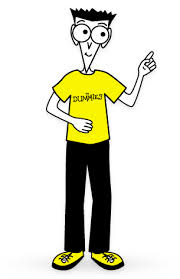 Operation “Protocol” for MVI’s
Having the support of an “Energy Counselor” will only help you to expedite your MVI quicker so be extremely detailed when it comes to the landscape of the MVI.

Build a road map within the body of your email so operations has a clear concise set of directions on your project needs!
Have you submitted all the required forms to processing@everongreen.com?
Load Shape Data Information Form along with the comparable HUD used for profiling
LOA & CDS
The respective TDSP has up to 72 hours to install a meter so be sure and set the right expectations with the customer.
The TDSP has the right to reject an order once on site should the area not be clear for installation.

For more information, contact Everon Green at 844-897-4002.
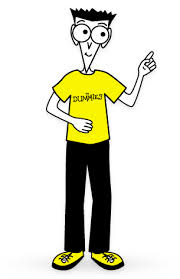